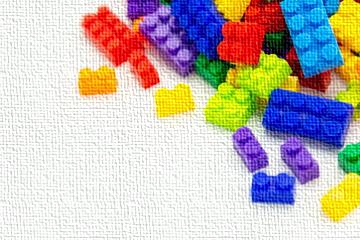 Дослідницький проєкт
«LEGO – тільки гра 
чи помічник у навчанні»
Підготувала:
Вчитель початкових класів
Подолівської філії
Каліберда Марія Юріївна
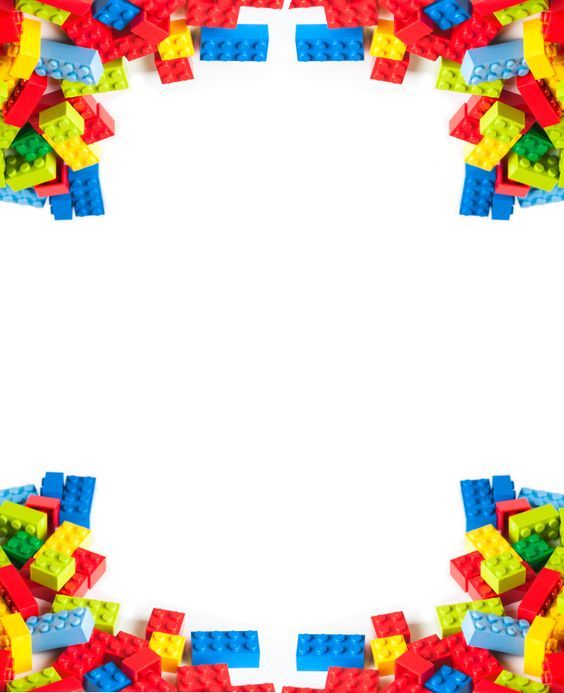 Мета : вивчити вплив конструктора Lego на результати навчання дітей через гру
Навчальні цілі та очікувані результати:
Вивчити історію виникнення та види конструктора Lego ;
Розкрити можливості використання  Лего в навчальному процесі;
Здійснити моніторинг учнів 1 класу про конструктор Lego;
Виявити, який вплив має конструктор Lego на розвиток і творче мислення учнів.
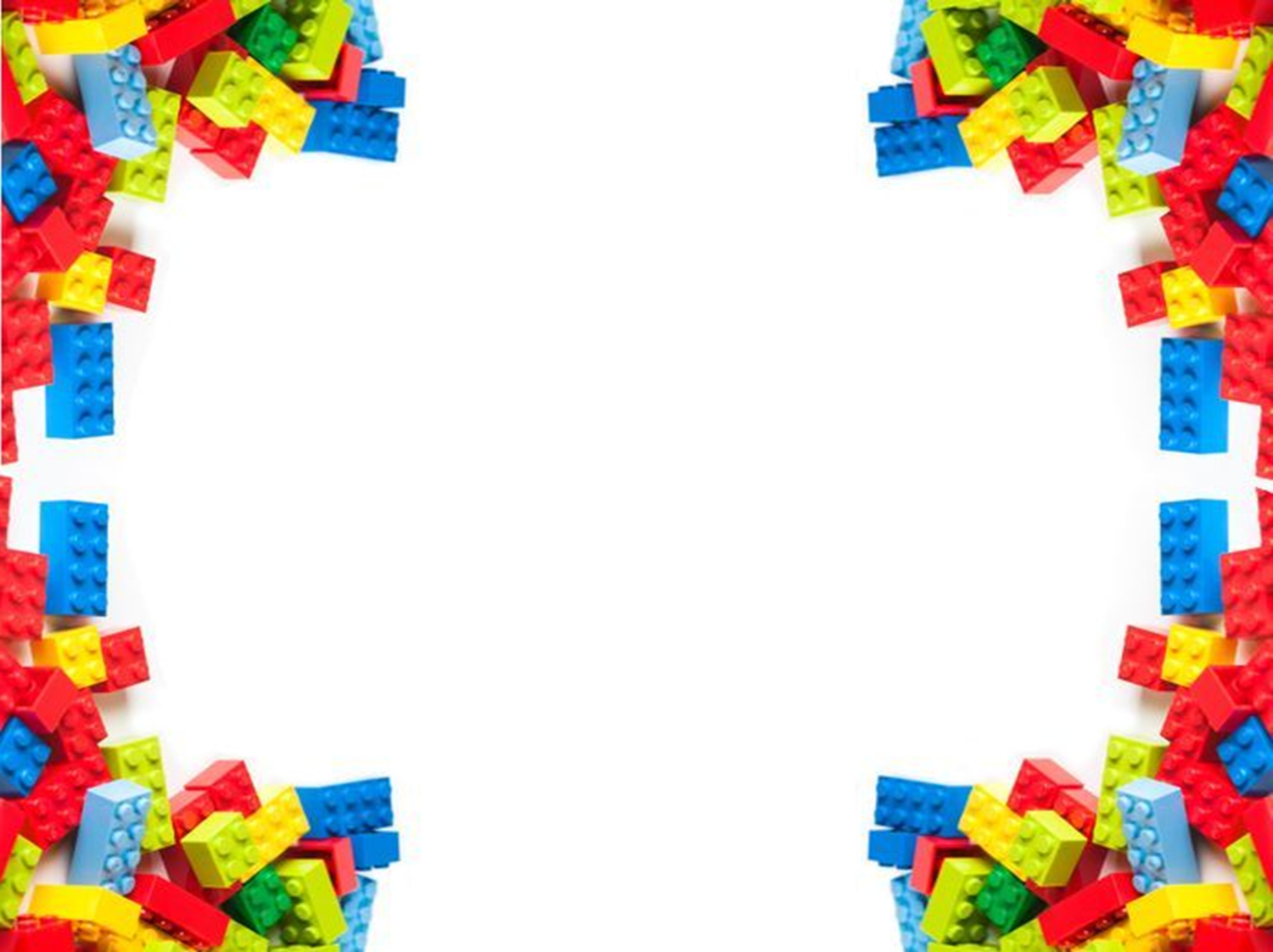 Історія виникнення
 Lego
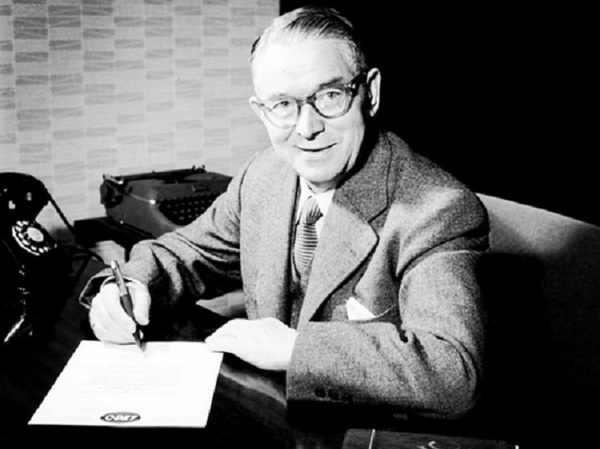 Історія Lego  почалась в Данії в 1932 році, коли столяр Олі Крік Крістіансен зробив для свого сина звичайну дерев‘яну іграшку.
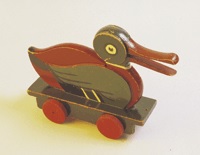 Lego у перекладі  означає «Захоплююча гра". Датською спочатку це звучало "Leg Godt"
Спочатку випускали дерев‘яні цеглинки, а з 1947 року компанія почала випускати вже пластикові кубики, особливістю яких були штирі, завдяки ним цеглинки можна було з‘єднувати
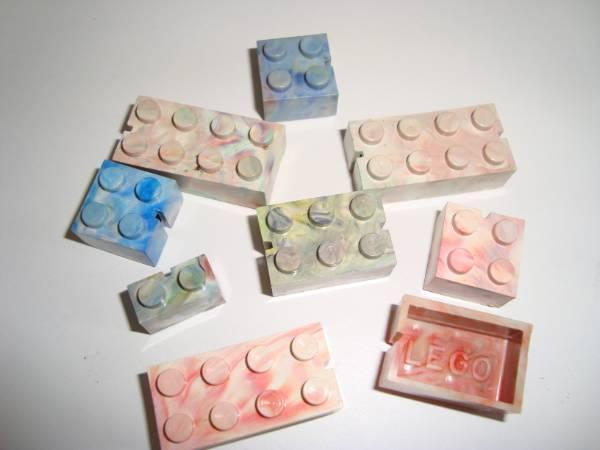 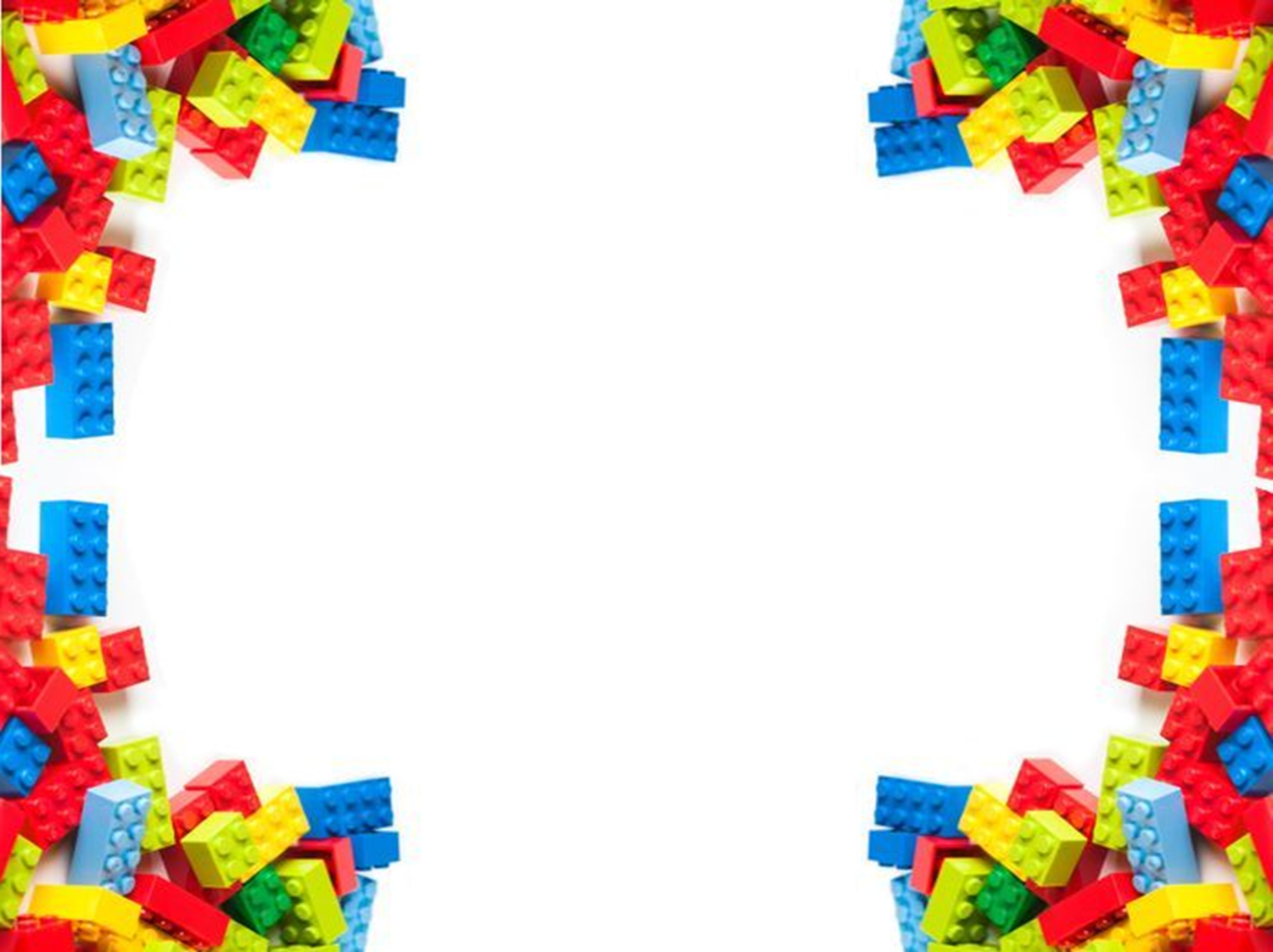 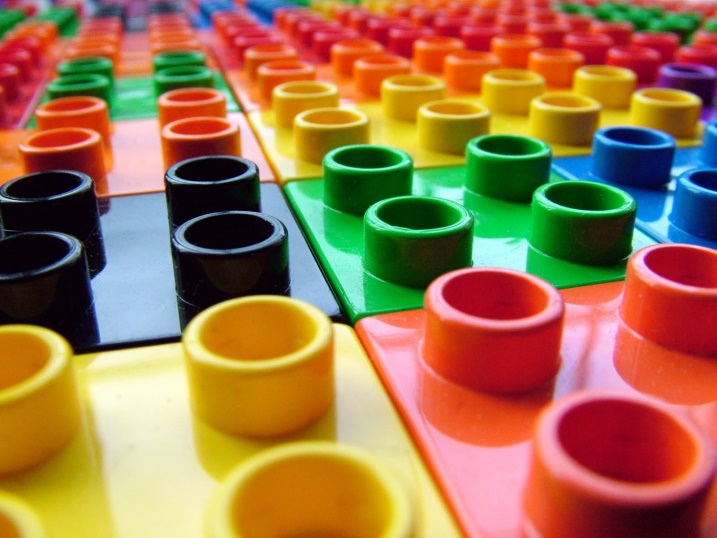 Цеглинки в їх сьогоднішньому вигляді стали випускати
 з 1958 року.
Конструктор Lego  розрахований на будь-який вік дітей, а також призначений як для хлопчиків, так і для дівчаток
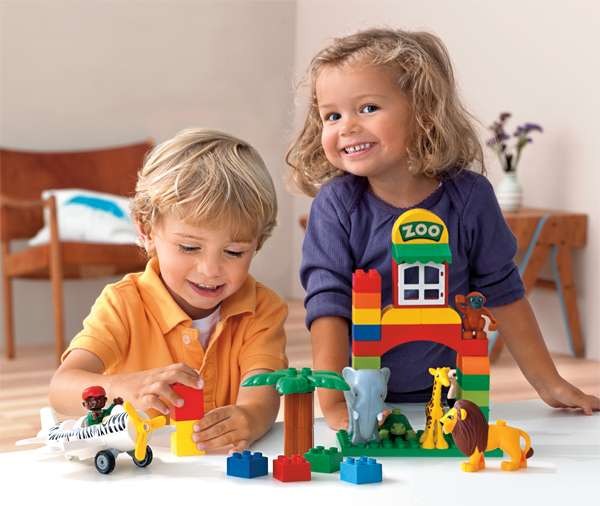 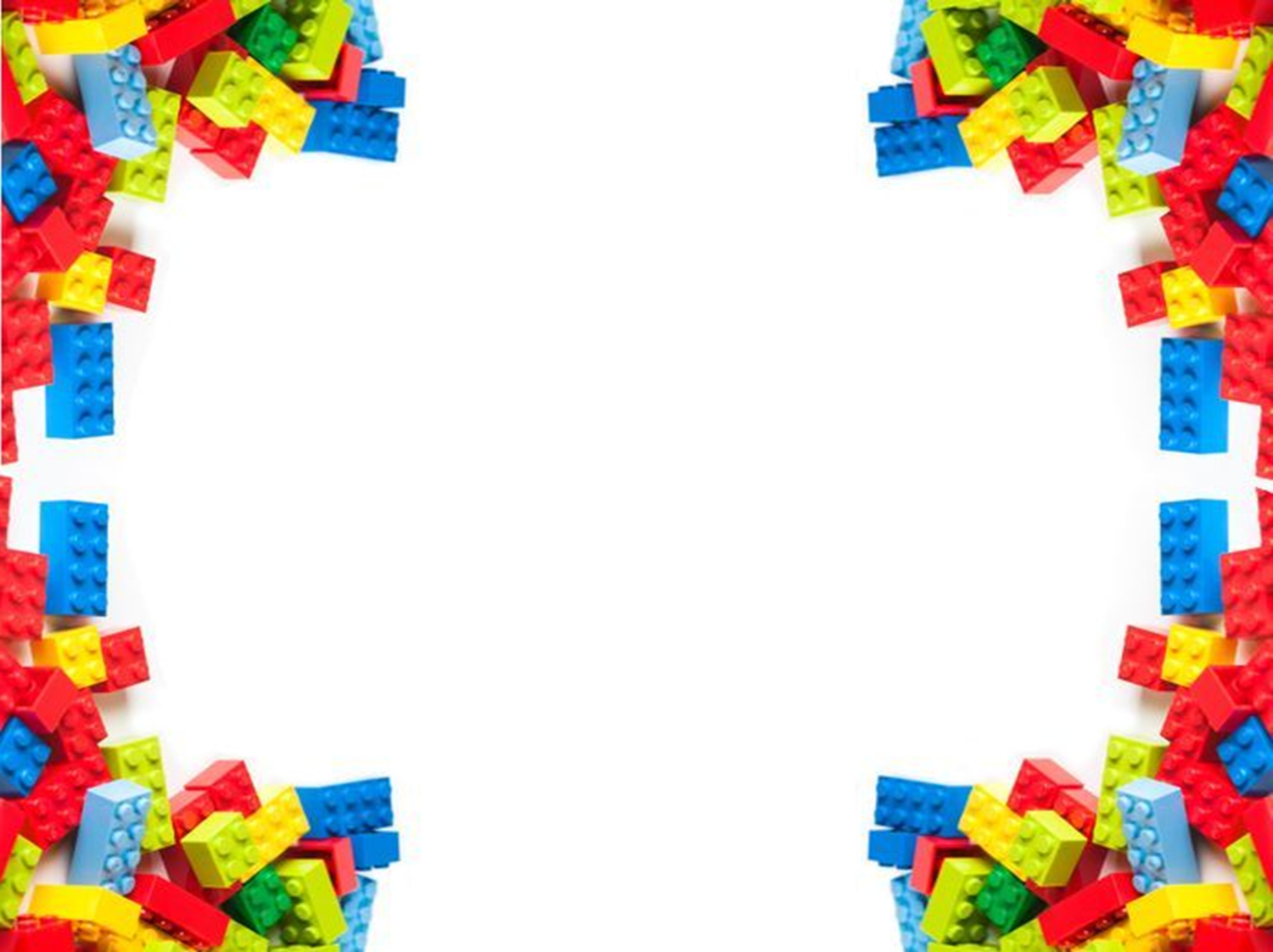 РІЗНОВИДИ КОНСТРУКТОРА LEGO
Всі іграшки Lego об‘єднані в серії
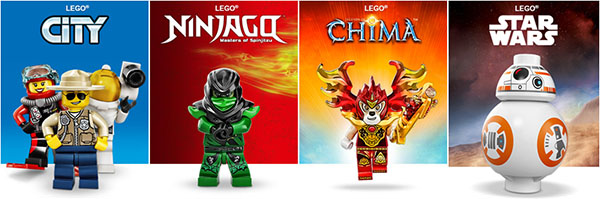 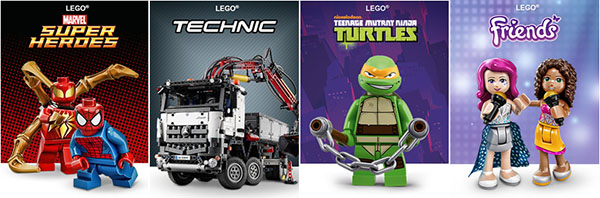 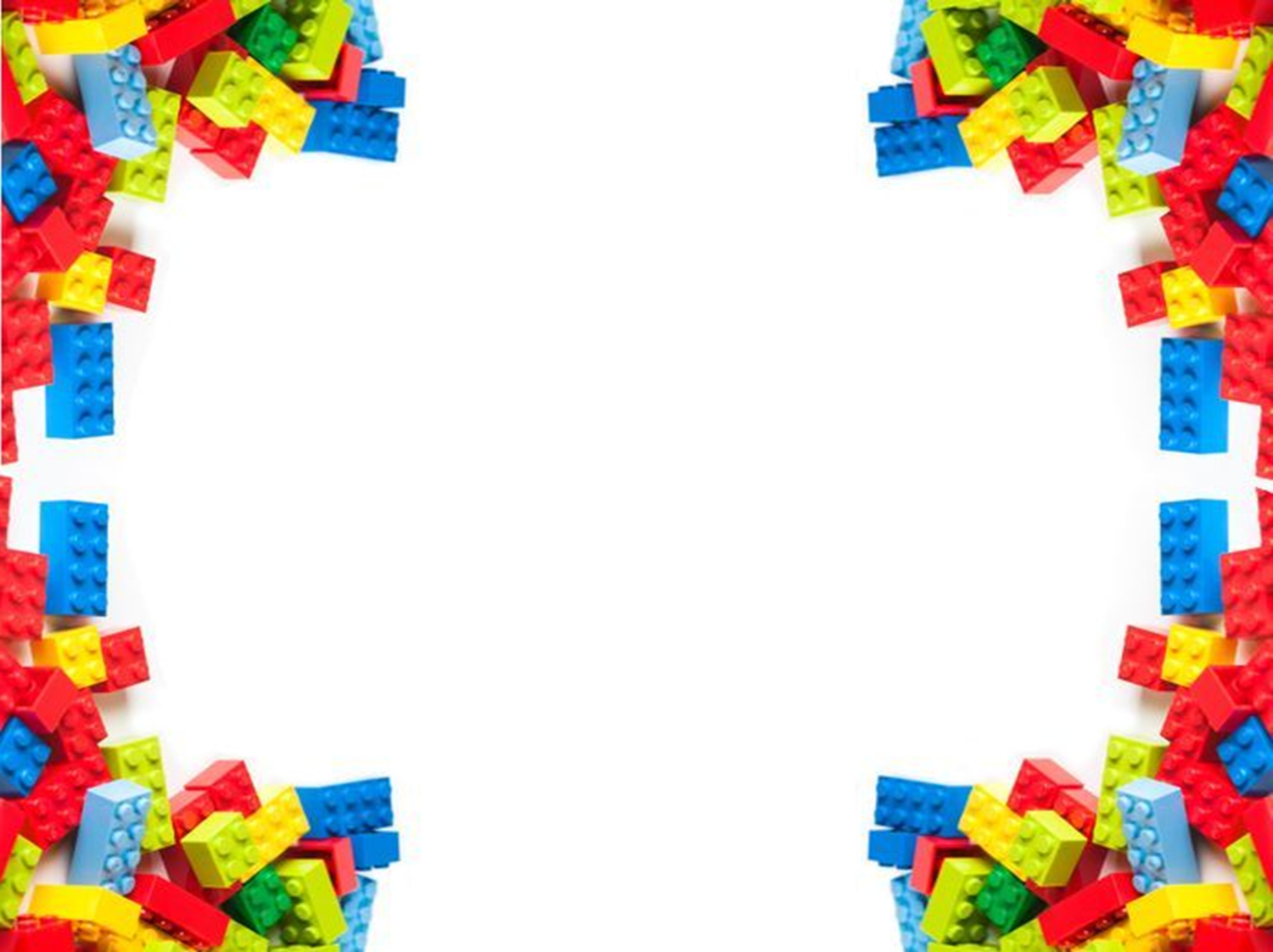 На яких предметах діти найбільше застосовують Лего?
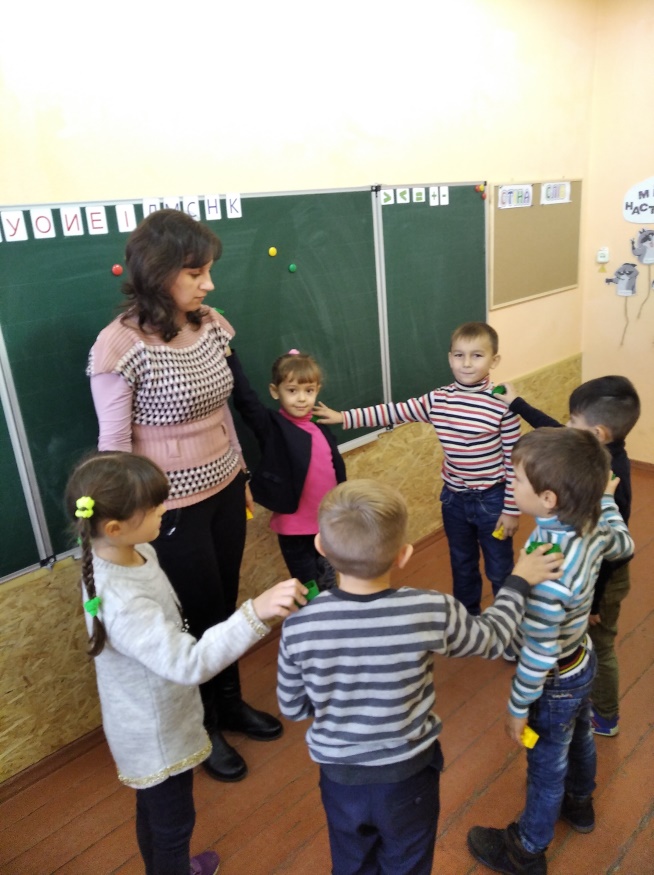 Ранкове коло з Лего
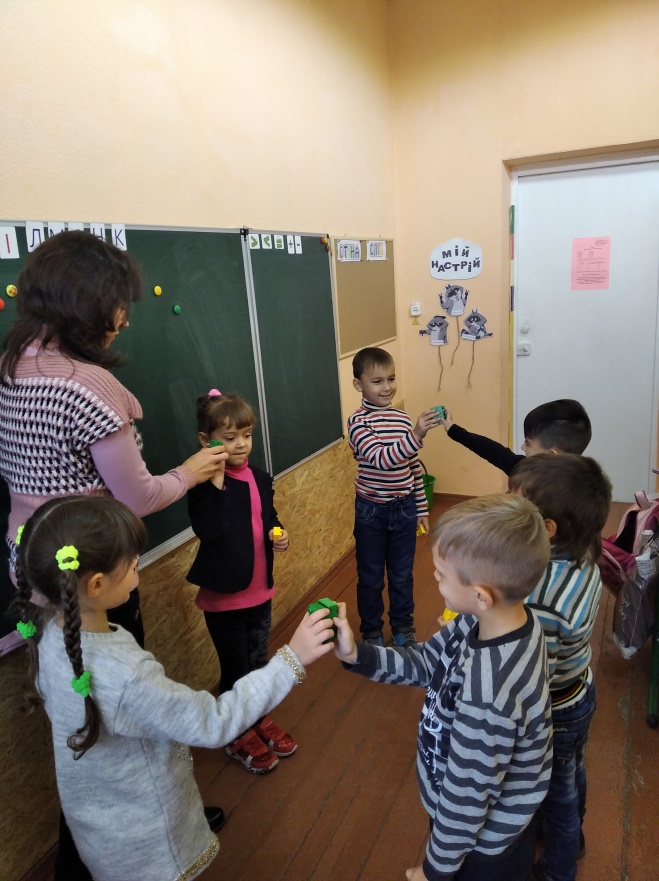 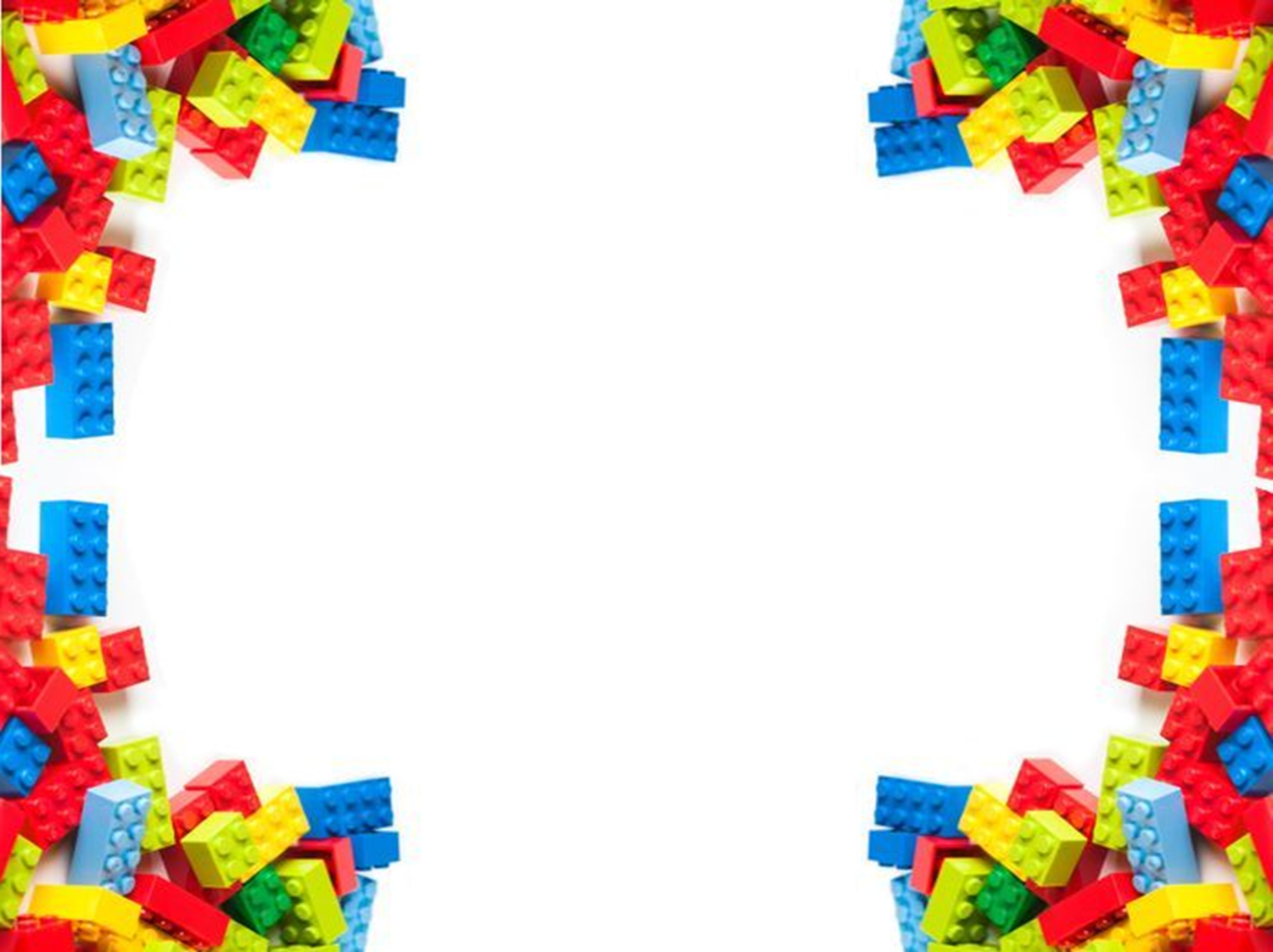 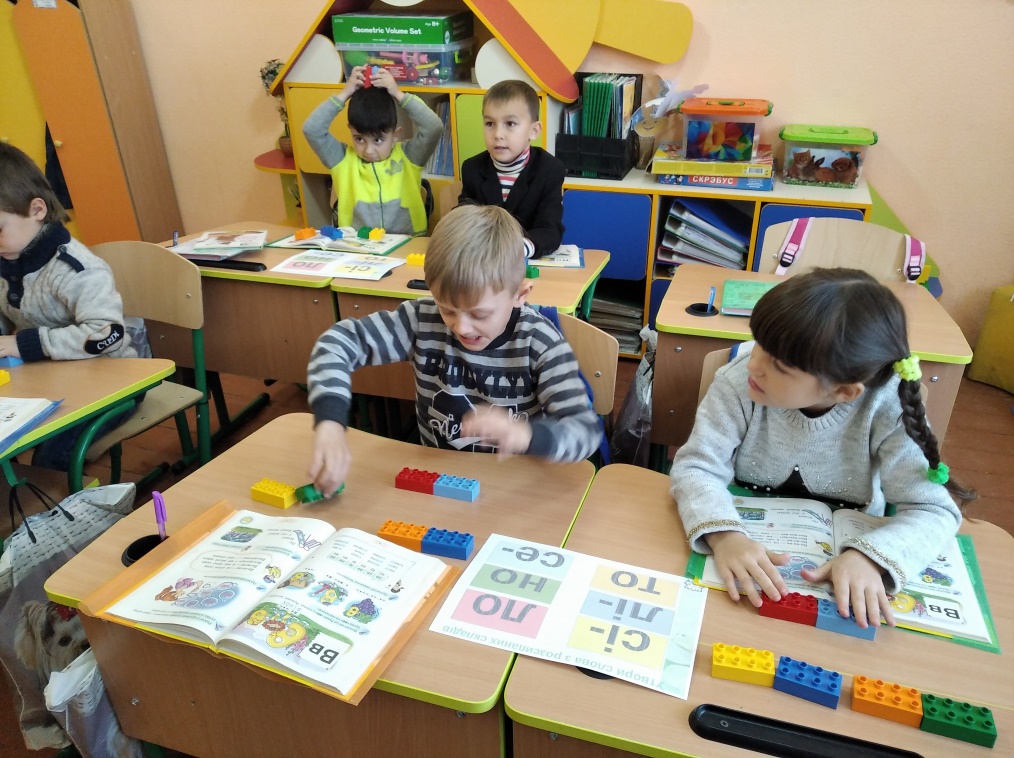 На уроках навчання грамоти 
Гра «Склади слово»
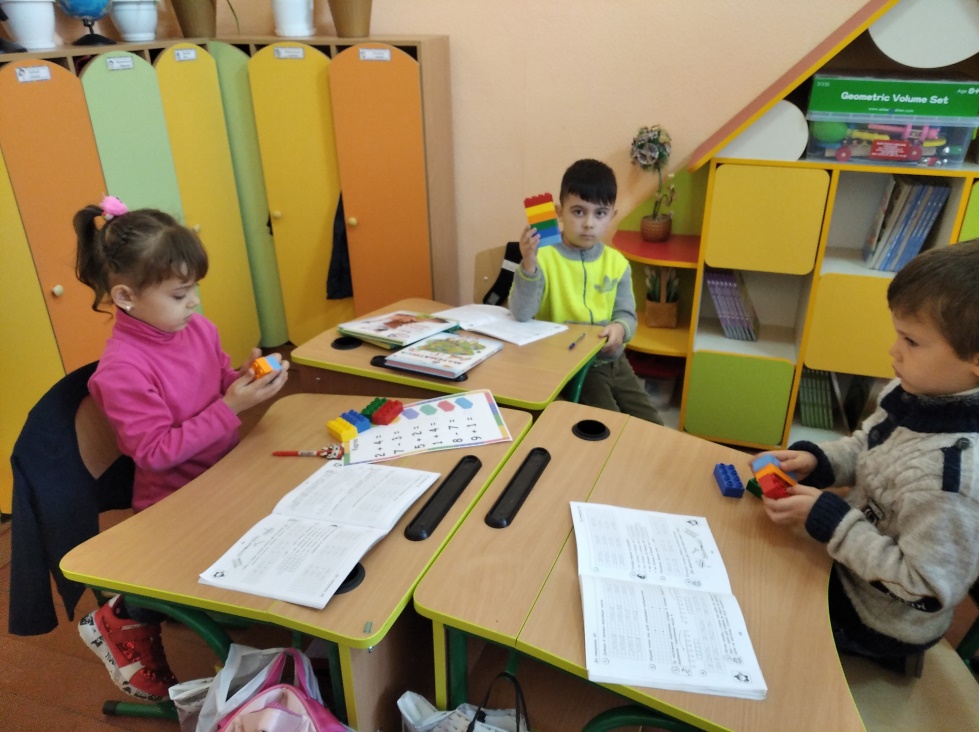 На уроках математики  розв ‘язуємо приклади 
за допомогою 
Лего-цеглинок
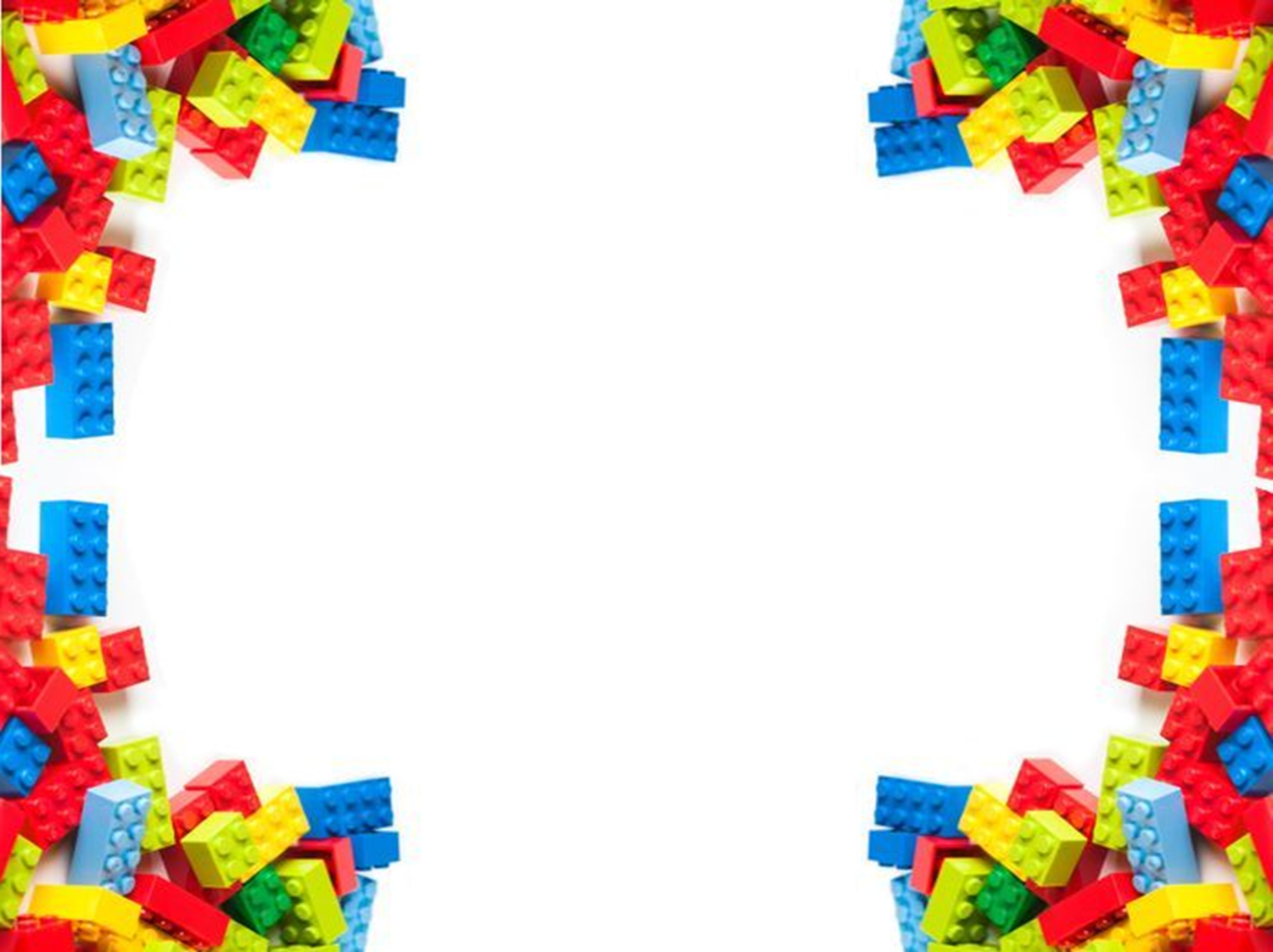 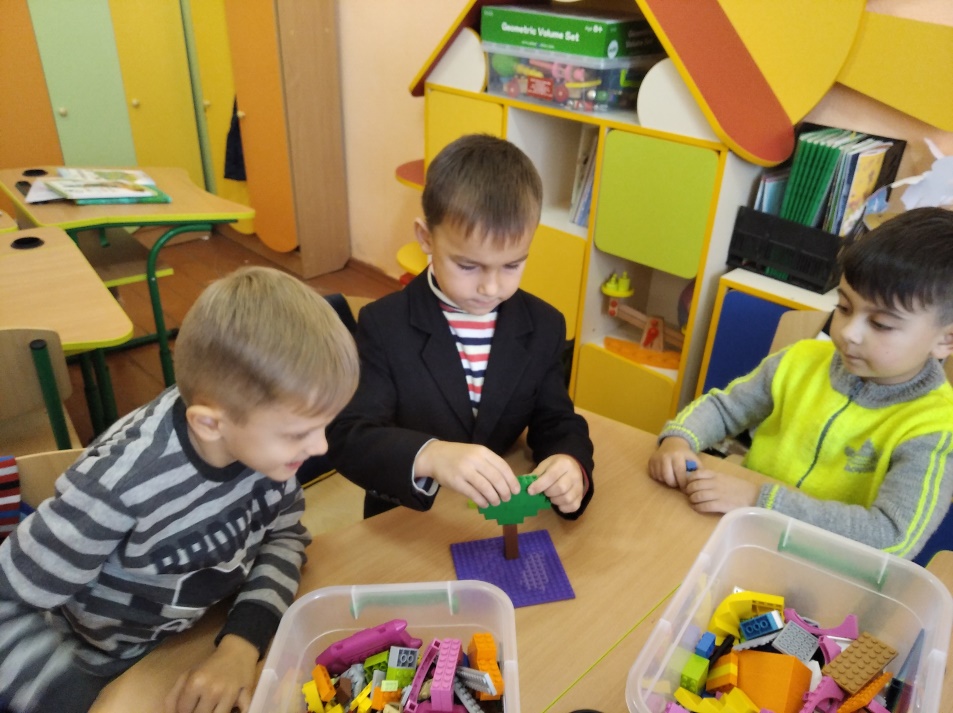 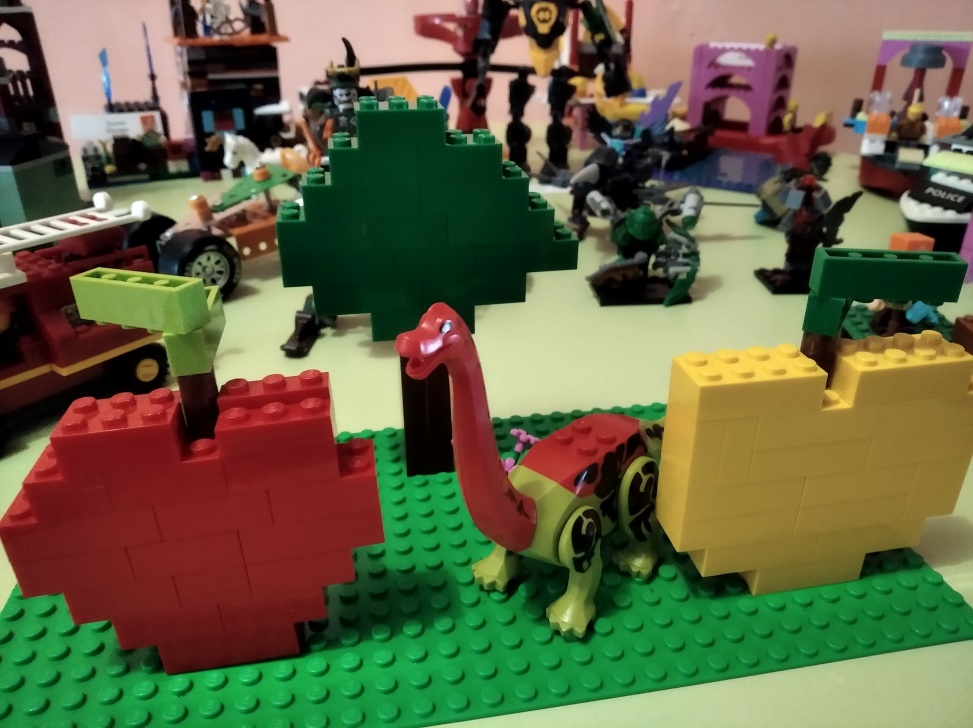 На уроках ЯДС 
Створюємо проєкт 
«Жива і нежива природа»
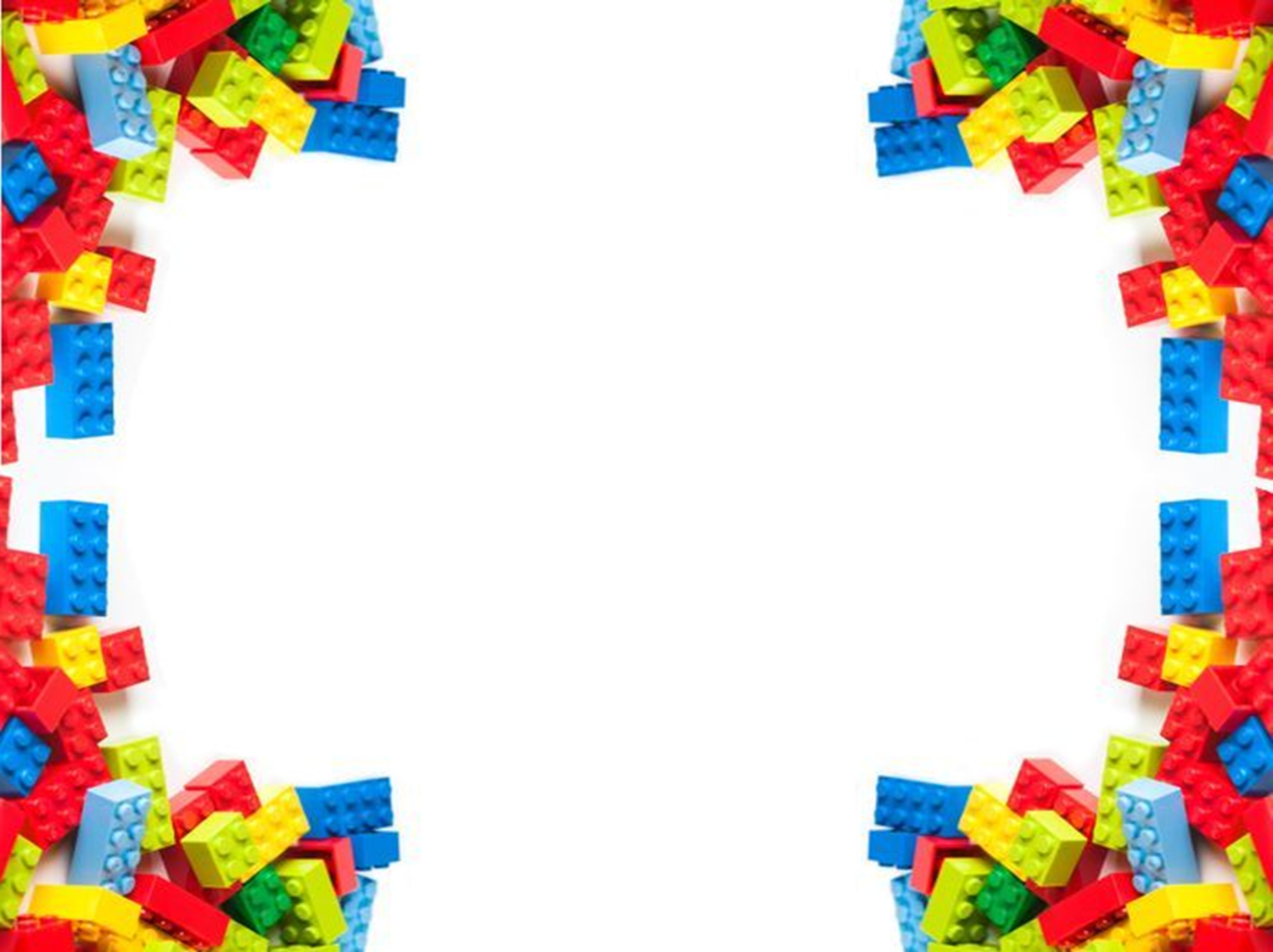 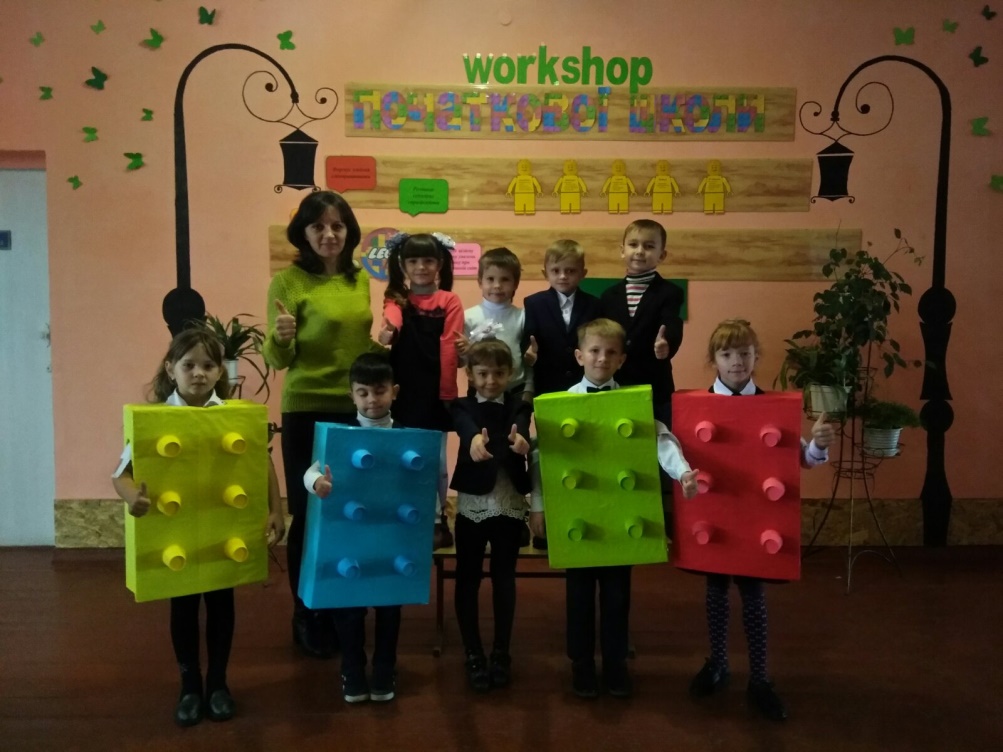 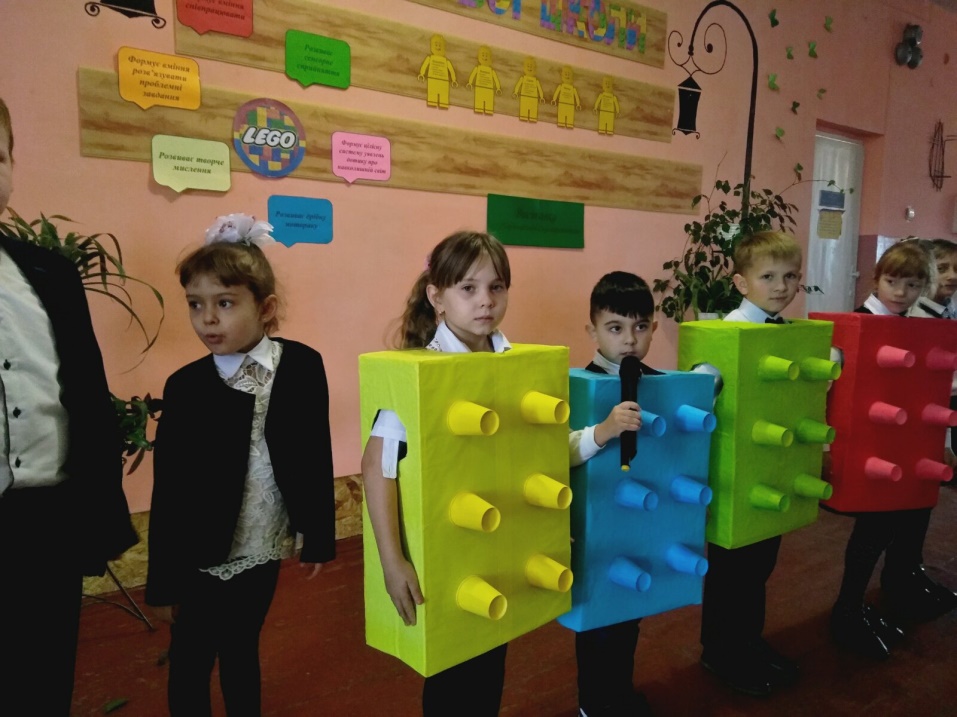 Експрес-досьє 
«Що таке Лего і де його знайшли?»
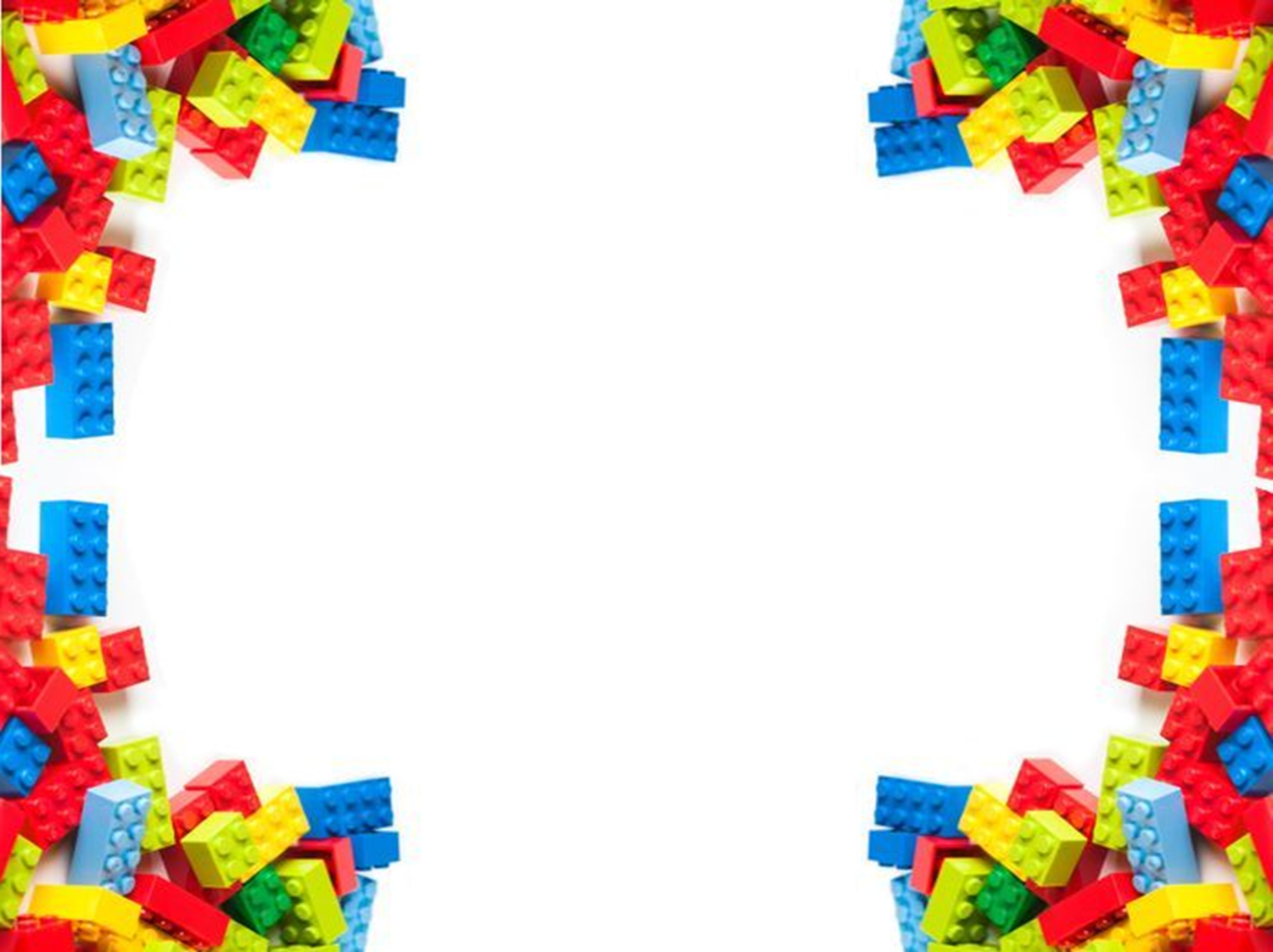 ДОСЛІДЖЕННЯ
На думку великого і всім відомого педагога  К.Д.Ушинського, будівельні іграшки допомагають формувати в дитині відчуття ритму, пропорцій, масштабу, краси і композиції.
Принадність конструкторів ЛЕГО полягає в тому, що іграшками вони стають тільки після складання. Однак навіть в процесі складання дитина отримує задоволення, адже він може робити що хоче, так як, сотні деталей різної форми дозволяють йому розвинути свою фантазію в будь-якому напрямку. А щоб отримати той замок (або будь-яку іншу конструкцію), яка зображена на коробці, дитині доведеться докласти чимало зусиль.
Крім усього іншого, конструктор, що складається з безлічі дрібних деталей, допомагає розвивати дрібну моторику рук. Також ЛЕГО розвиває пам'ять і мислення, адже дитині потрібно запам'ятати, в якій послідовності і куди потрібно поставити ті чи інші деталі. Чи варто говорити, що в процесі гри з уже готовою конструкцією у дитини формується фантазія.
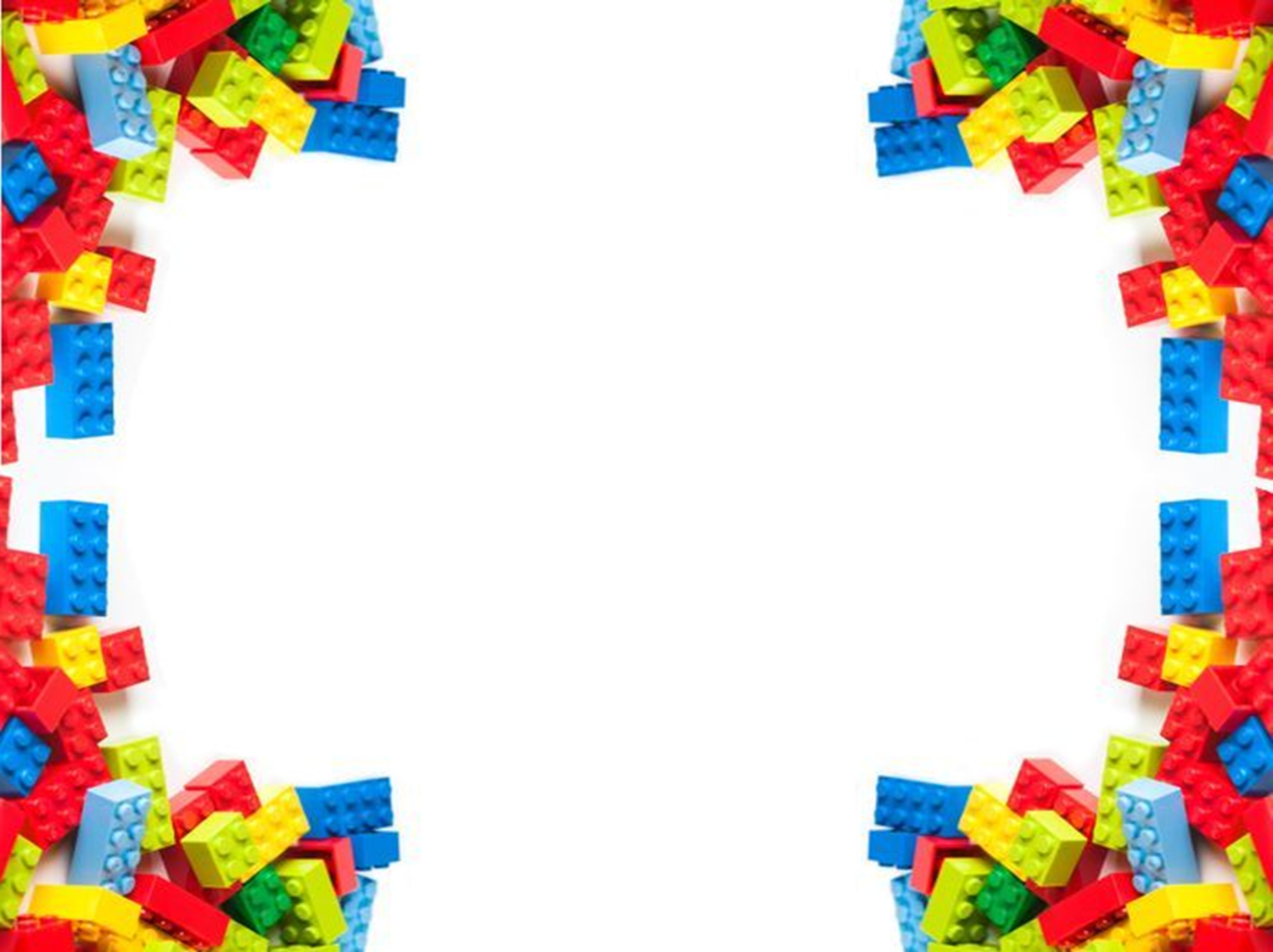 Опитування учнів 1 класу
Чи є в тебе конструктор Lego?
Яким чином ти граєш в Lego : за схемою чи будуєш сам?
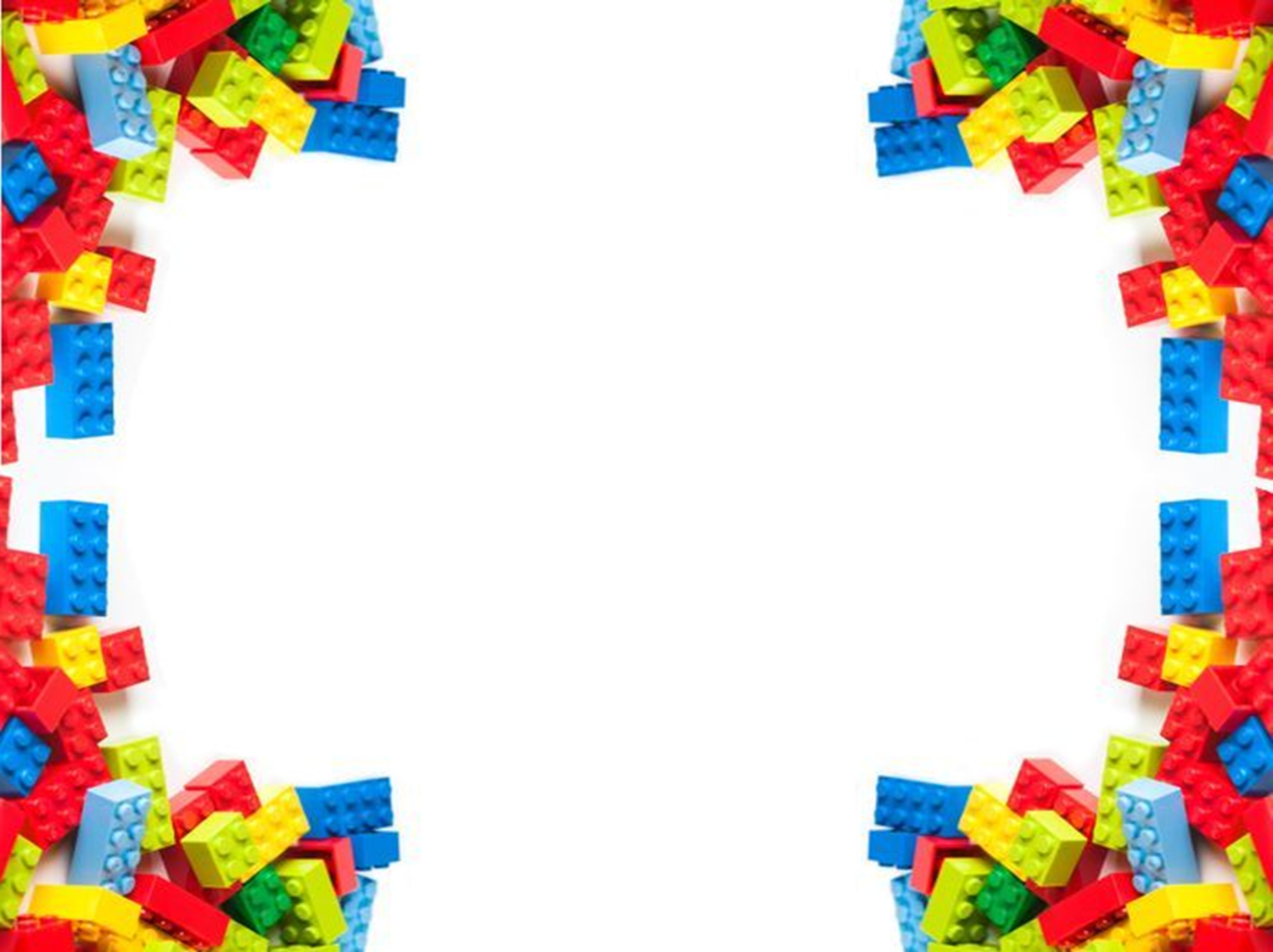 Які навчальні предмети полюбляють діти, що грають в Lego:
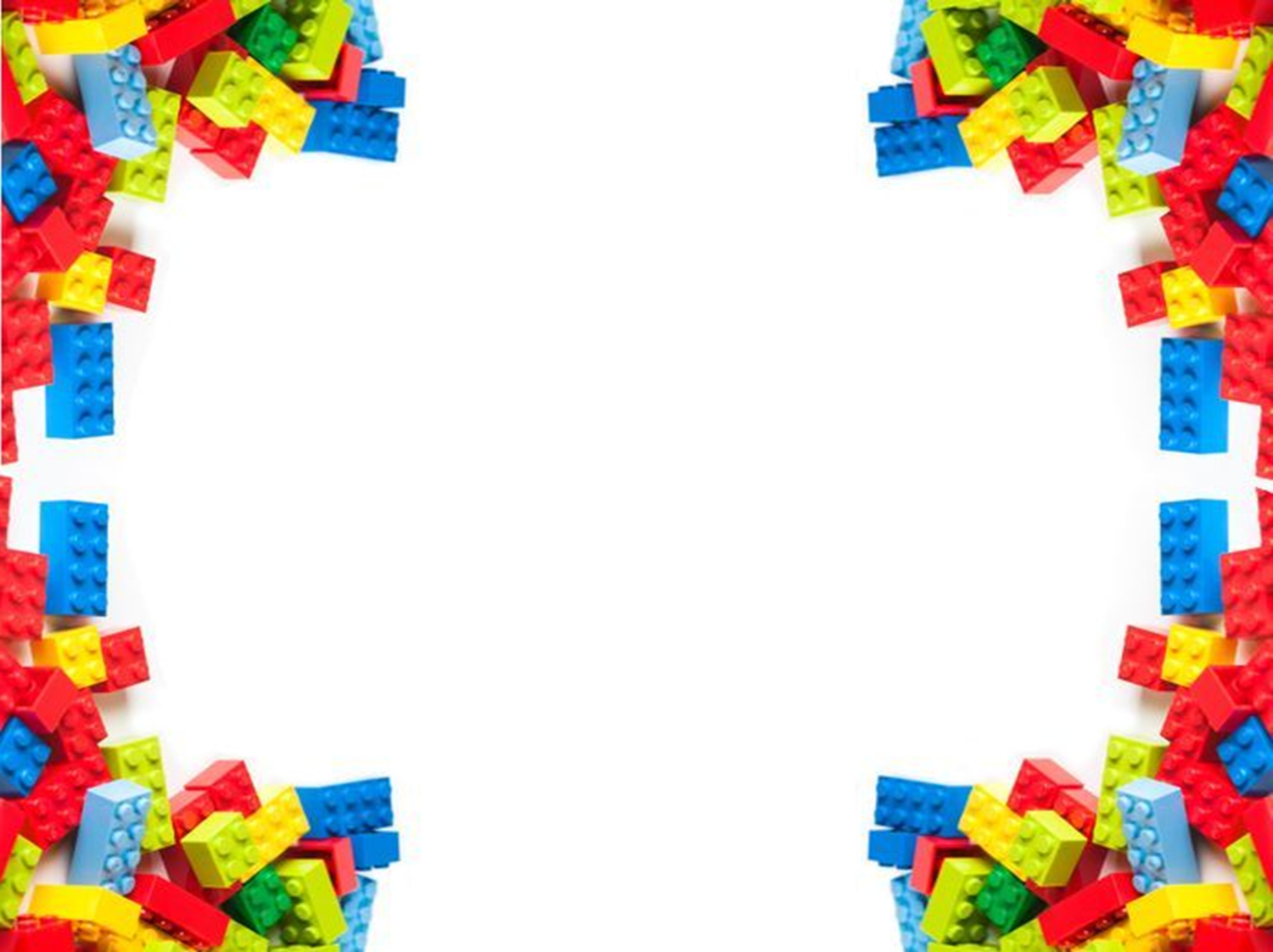 Моніторинг результативності застосування Лего
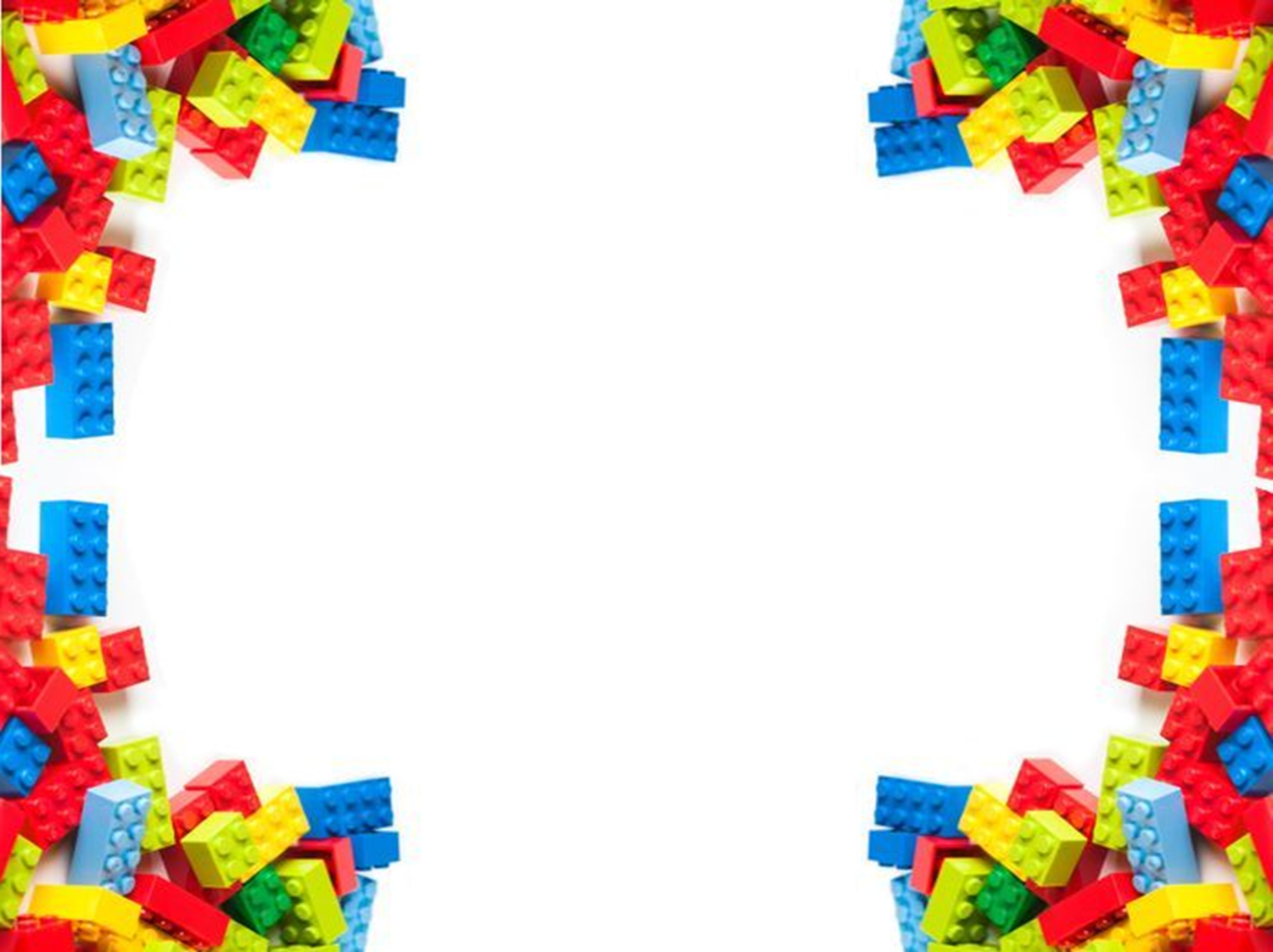 ВИСНОВОК
Займаючись дослідженням поставленого питання, можу сказати, що LEGO - це корисна іграшка для дитини будь-якого віку.
	Конструювання - це творчий процес, тобто допомагає розвивати творчі здібності дитини.
	 Збираючи моделі виключно за схемою - це розвиток уваги, пам'яті, рахунку, форми, симетрії, а це допомога перш за все в математиці,  мові, читанні і т.д.
І, на мій погляд, найголовніше в наш час, що при грі в LEGO, діти вчаться спілкуватися один з одним, влаштовувати спільні ігри, поважати свій і чужий труд.
	Конструктор LEGO - корисна іграшка, і я б порадила всім батькам подарувати його своїм дітям.